Parliamentary Inquiries And Policy-making: Australian Separated Fathers’ Technical Amendments To Child Support Policy Challenges State Legitimacy
Kay Cook and Christine Skinner

INCSS Workshop, Vilnius 29th September  2018
Introduction
INCSS Scholars 
ESPANET 2017 - Lisbon
The issue 
Theories of policy making
Policy background
Methods
Findings 
Questions?
[Speaker Notes: Note room for others!]
The Issue
Policy scrutiny of CS by parliamentary inquiries AUS.
Recommendations met the interests of men's groups. 
Rhetoric  – gender equality.
But reforms = detrimental outcomes women.
Policy fixes: 
Through technical changes to formula
Less regard for outcomes 
Less regard underlying social problems
Raises questions re inquiries as policy making tools in CS?
Are social problems underlying CS policy being ignored and turned into technical and personal problems?
[Speaker Notes: CS policy scrutiny often done by parliamentary inquiries.
Inquiry recommendations in Australia - in line with interests of powerful men's groups. 
Policy rhetoric – greater gender equality (for men).
Resultant policy changes to formula = detrimental outcomes women.
Policy fixes - relate to technical solutions to formula.
But less regard paid to outcomes.
Is this evidence of a policy making process turning underlying social problems into technical and personal problems?  
Does this mean we should limit the use of parliamentary inquiries in this morally fraught policy arena? 

we analyse fathers’ submissions to the inquiry to examine these technical solutions and identify the underlying problems they were intended to fix. 
We found that within the minutia of fathers’ suggestions, it was the state’s legitimacy to determine parental obligations post-separation that was ultimately being challenged. 
This raises questions about the use of parliamentary inquiries in aiding policy developments in this most morally fraught policy arena.]
The Issue
Examine evidence from men in latest AUS inquiry. 
Men still complaining formula not good enough – yet designed to meet their needs more.   
Technical policy fixes never satisfy or appease fathers.
We analyze men’s solutions to identify the underlying problems they are meant to solve.
We foreground analysis with policy–making theories as analytical tools.
Biggest question:
What can we discern about the underlying social problems?
Policy Background
Original aims deal with social and political problems:
Rising child poverty lone parent households 
Rising state expenditures
Failings in parental responsibility post-separation
Policy Reforms – 2003 inquiry 2005 radical changes:
Incomes share formula – mother’s income included too
Costs of contact recognised
Payers provided with greater control how CS could be spent
Men’s interests disproportionally represented in changes:
Mostly receivers were disadvantaged: poor lone mothers poverty increased.
Yet new inquiry 2015, covered broad operational issues - but specifically interrogated the formula its effects and effectiveness. 
Fathers directed to offer suggestions only on how scheme operated.
No debate about policy principles – or whether CS policy meeting its original policy aims –especially reducing child poverty.
We went back to examine earlier debates on policy principles (Eekelaars work)
[Speaker Notes: Inquiry 2015 broad remit 
Terms of Reference covered the collection and payment of child support, arrears and overpayments; system flexibility and whether it was keeping pace with changing family circumstances; links between Family Court decisions and child support, and provisions for high conflict families.  A particular interest was “assessing the methodology for calculating payments and the adequacy of current compliance and enforcement powers for the management of child support payments” (HRSCSPLA, 2015, p. xi).]
3 policy justifications for state intervention in CS
Often assumed CS based on ‘moral duty’ to individual child.
BUT Eekelaar (1991) argued not an individual moral duty.
Fathers abrogating responsibility still acting morally IF:
know child cared for by others (even if to lesser extent) 
Transgression therefore against community social rules
Transgression not agaisnt the individual child
State 3 justifications to intervene on community’s behalf:
Maintain child right a share father’s income/prosperity.
Reinforce payments to meet the costs borne by others.
Redress payments to redress imbalance suffered by carer.

Clearly these principles reference a breadwinning model.
This is still the case in AUS ‘income shares’ formula
3 Justifications tool to be sensitized to the nature of the responses.
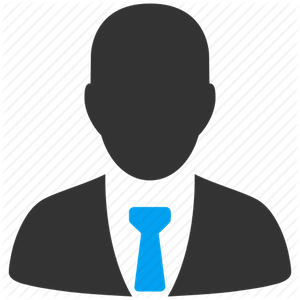 [Speaker Notes: Maintaining: payers should be compelled to continue to devote a similar proportion of resources to children following separation, to the extent possible given their financial responsibilities to other children. In other words, maintaining children’s right to share in their parents’ standard of living;
Reinforcing: payers should be compelled to contribute towards the costs of their children that are being met by others (i.e. mothers or the benefit system), so as not to undermine state authority in allocating parental responsibility;
Redressing: payers should be compelled to provide payments to the caring parent, to redress the financial imbalance suffered by the caring parent as a result of their parenting role.]
Theories of Policy Making
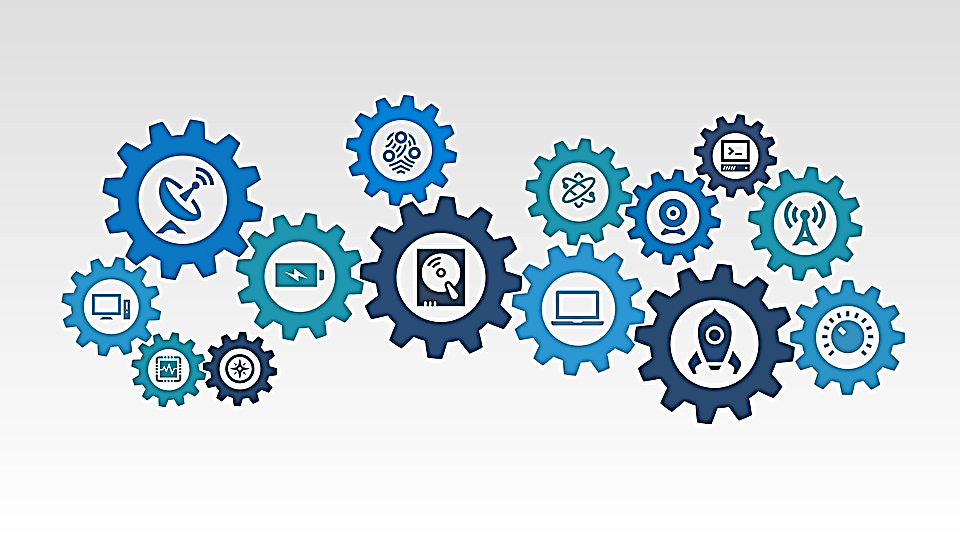 Methods
Analysis of inquiry submissions:
Written submissions – 55 fathers (from total 75 individuals).
Community statements – 65 fathers (from total 105 individuals)
‘Frame analysis’ – a branch of thematic analysis:
Look at what said and the technical fixes to the formula BUT also what they signified. 
Coded the data into nodes and then further into 2 main frames:
Male breadwinning.
Contesting state’s determination of parental obligations. 

Findings in 3 parts pertaining to Ekeelar’s 3 policy justifications:
Findings
Challenging state legitimacy to:
Maintain children’s right to share in their standard of living. 
Reinforce rules that dictate nature of the obligation (formula, guidelines etc).
Redress financial imbalance experienced by mothers as a consequence of their parenting role.
Challenge: Maintain children’s right to share
Fathers technical solutions challenged this justification implicitly and explicitly: 

Exclude extra income sources (overtime, 2nd jobs)
Anchor income levels to time of separation
Stick to use of gross income
Tie income measure to external standard (medium income  level – basic benefit level)
Challenge: Maintain children’s right to share
‘If a paying parent takes action to try to improve their living standards – for example, taking a second job or working overtime, et cetera, to improve their own financial situation, they [the CSA – Child Support Agency] are there straight away and take their share of everything so that it is irrespective of what somebody else really needs (Community Statement, Bob)’.

‘Child support payments should be capped at the average medium wage. Anything earned over that should be for the person who earns the money to spend on what they want … I understand that there exists an argument that parent and child are accustomed to a certain lifestyle before they separated so this should be maintained post separation. An assessment based on such a premise is flawed … Making someone pay more money as they earn more money post separation is criminal (Submission 34).’
Challenge: Reinforce rules that dictate nature of the obligation
Rules did not take sufficient account of their own needs. 

‘The current law does not seem to appreciate much that the parent-payer also has a right to live quality life and have fun. Most importantly, the parent-payer may have other financial commitments before the child support issue came into play (Submission 118).’

‘In my situation I pay significantly more in Child Support to my ex-wife, for my daughter, than it costs to raise my 3-year-old son who lives with me. He still has costs (swimming lessons, junior sport, playgroup) but these do not add up to half of what I pay in Child Support to my ex-wife (Submission 126).’
[Speaker Notes: interesting what fathers included and excluded in their calculations, but more importantly their underpinning rationales. 
In the first excerpt, the father should have enough money left to have quality of life, fun and be able to pay expenses incurred pre-separation. 
while in the fourth, the father does not include unavoidable expenditures such as food and rent, but only discretionary leisure activities in his calculation of what it costs to raise his resident son. As these discretionary items cost less than half of what he provides to his ex-wife, ergo, the additional money must not be spent on or required by the child eligible for child support.


State rules were seen as overriding or taking insufficient account of fathers’ current needs and desires. 
This is hardly a novel claim, yet there seems to be no appreciation here by these men that under a formulaic system,
 it would be administratively impossible to apply such individualised accounting to their case.]
Challenge: Redress financial imbalance experienced by mothers
The main concern was how CS money was spent. Solutions were mainly ways in which fathers could directly control CS, or get receipts, or other ways to make mothers account for how it was spent. Underpinning meaning, mothers have no right to this money as the mother. 

‘My suggestion to improve things is a simple process which I call PPB – parents pay the bills. Under PPB the parents pay the actual costs for their own real children – that is, they pay the bills in a predetermined proportion (Community Statement, Alan)’.

A new statement format from the CSA would also show how the payee parent has spent the child support monies that have been given to them by the paying parent. In other words, accountability by the receiving parent in the form of receipts and if necessary, further evidence (Community Statement, Peter).
[Speaker Notes: As these excepts reveal, what is central to fathers’ suggestions is control over their breadwinning role and thus a return to the autonomy and authority they perceived in intact families. This was a challenge to the state’s legitimacy, in Eekelaar’s (1991a) terms, of compelling them to provide money to the mother to ‘redress the imbalance in parenting’. Mothers ought not to have control over child support money, or alternatively fathers should be able to dictate their expenditures. Moreover, it seems in the views of these men, that the state cannot have it both ways, it cannot continue to compel fathers to act as breadwinners post-separation while at that the same time redressing the imbalance in parenting which allows mothers to have full control over how child support money is spent.]
Conclusion
Heard it all before from men. AUS, UK , USA? 
But our analysis offers nuanced view:
Underlying meanings - with Eekeelar’s lens – see ways state legitimacy challenged.
Problem is enforcement of a breadwinning role (share resources with children and income with mothers)
BUT without any autonomy and authority attached to that role.
State can’t have it both ways it seems.
Latest ‘incomes share formula’ not a fix to this problem.
[Speaker Notes: Clearly – for these men, their sense of responsibly deviates from state determined social rules.]
Conclusion
Framing problem as technical – never worked. 
Fathers’ technical solutions reframed it back to the social, back to their 	reality/ world view.
Fathers disinterested in social problems CS designed to fix: 
Child poverty, reducing WS expenditures, enforcing social rules of parental responsibility.
The inquiry – an example of how the ‘depoliticizing’  effect of the technical 	management of a social problem is flawed. 
The fathers managed to subvert that back to questions of what the state 	ought to do. 
This aspect of the inquiry a costly and ineffective exercise.
Questions
Time for fundamental rethink of state justifications for determining parental obligations post –separation? 
What is AUS policy for now?
Seeking guidance from those affected not best option. 
Sidetracked by pursuance of ‘fairness’ under guise of gender equality.
Policy will never be fair – fairness a red herring.
Questions value and effectiveness of parliamentary inquiries. 
Questions how best to re-evaluate policy justifications?